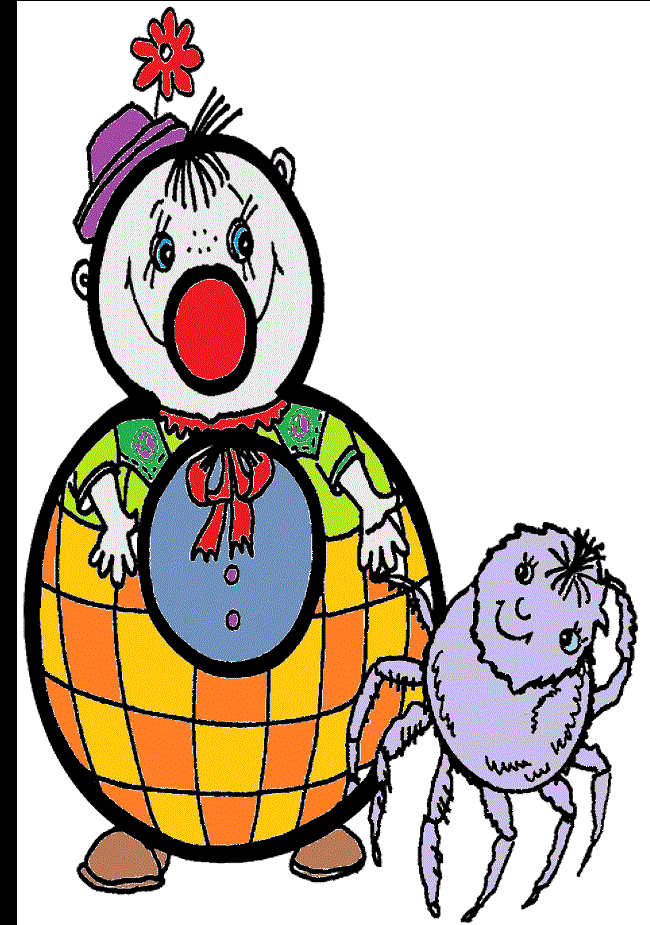 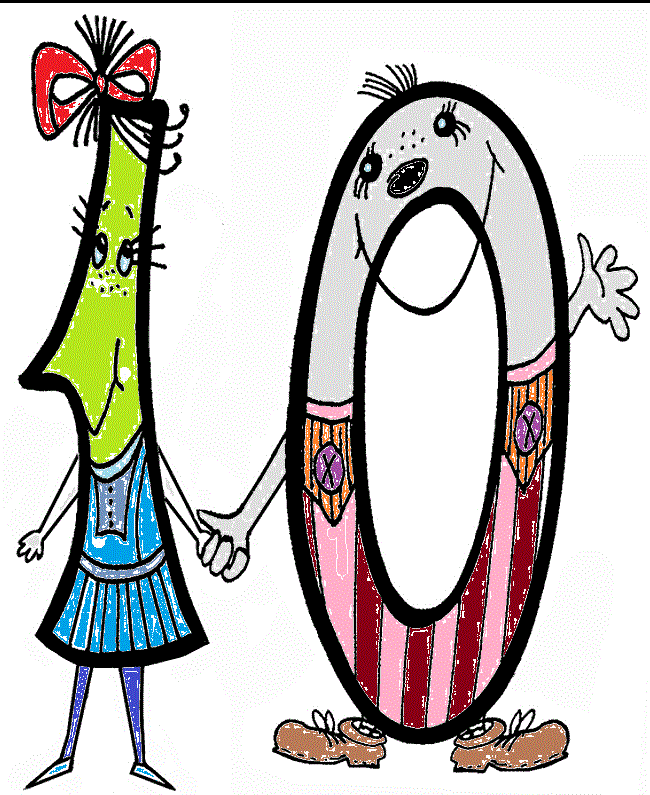 Страна 
математики
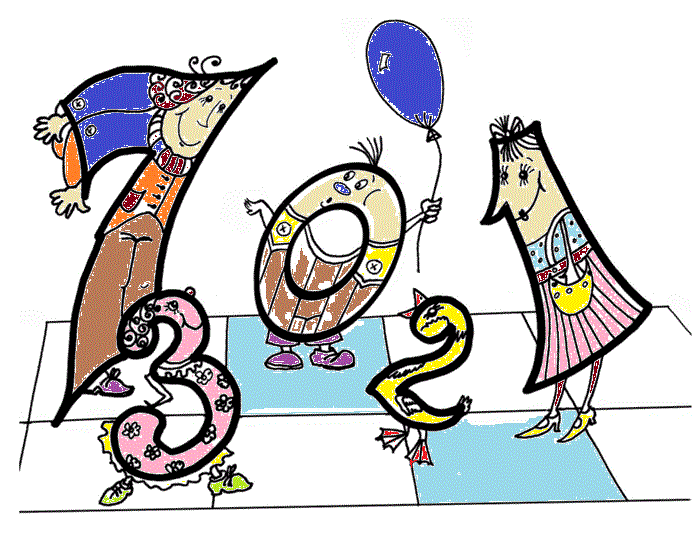 2
6
8
4
18
12
7
9
6
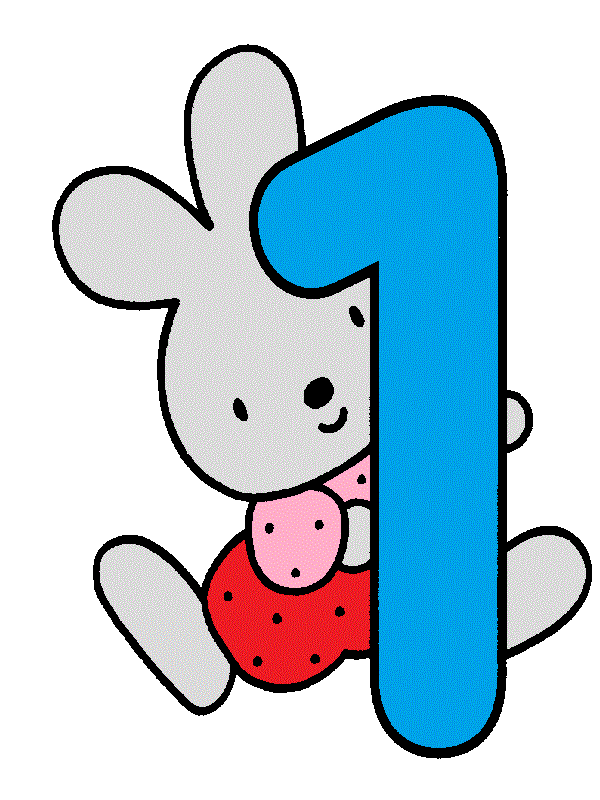 20
?
24
10
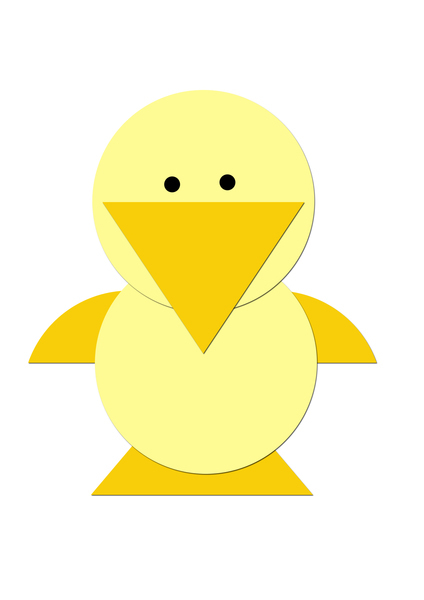 48+20- 8    61
76- 40 +4   40
57 – 7+20   70
39+ 10-20   30
<
=
=
<
-
20000
10075
708056
  69876
-
400000
  67538
9070036
  899746
-
-
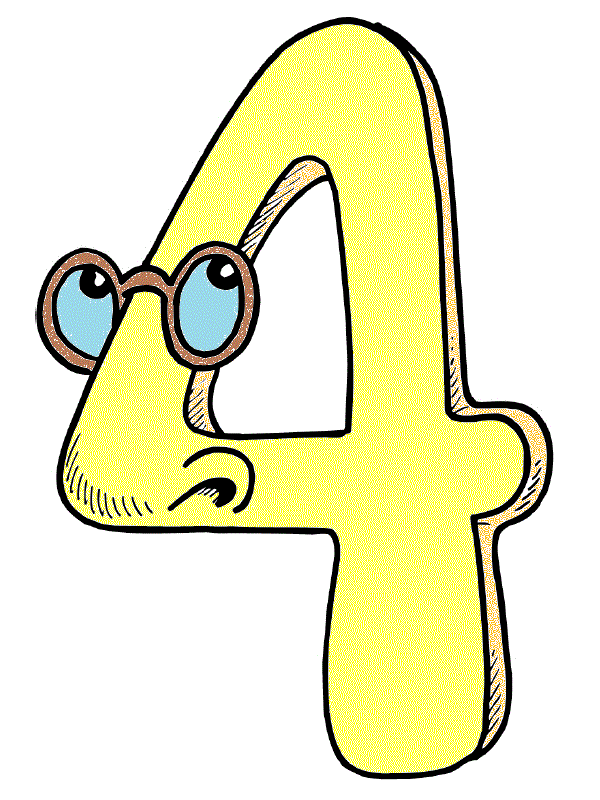 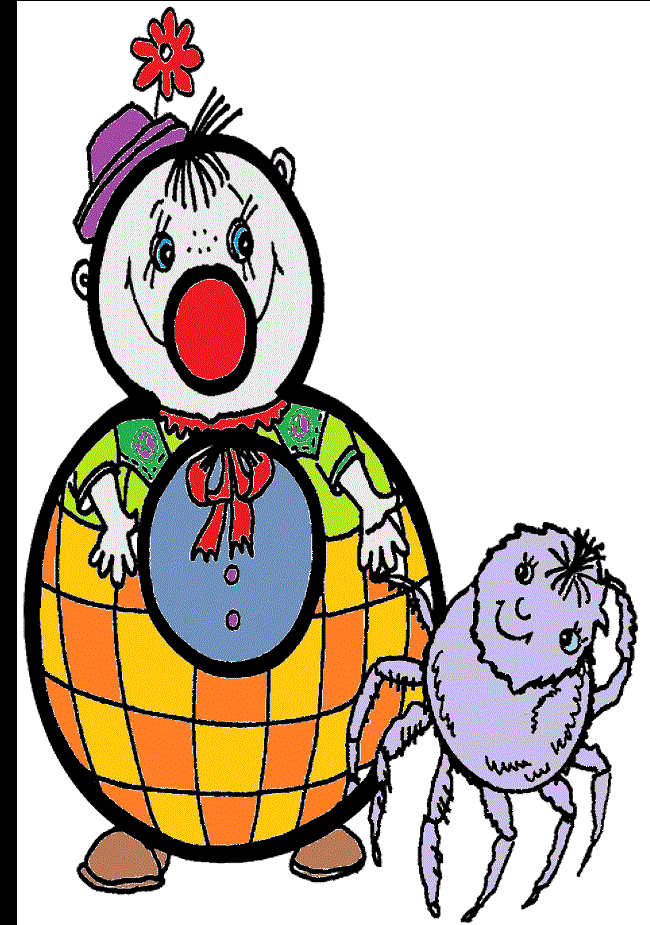 800 : Х = 100
Х • 10 = 450
Х : 63 = 10
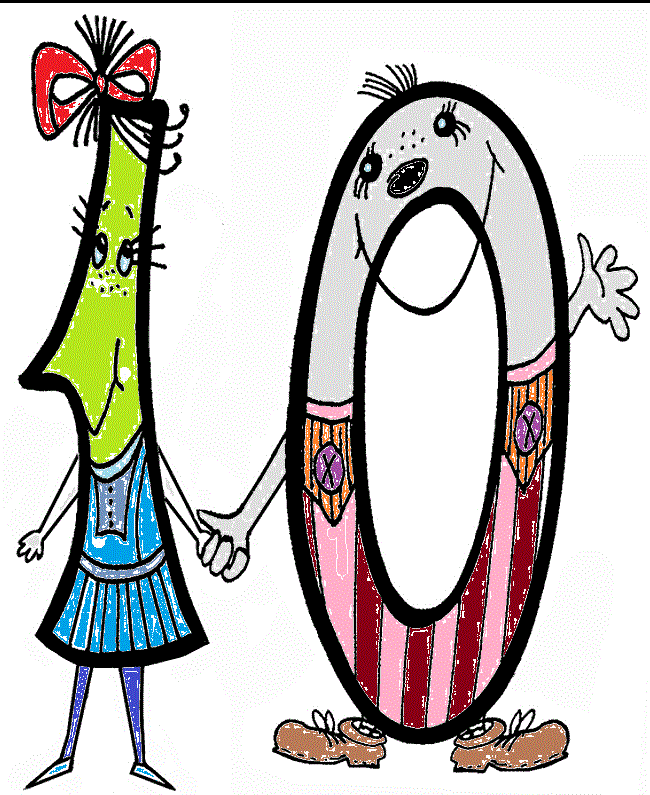 ?
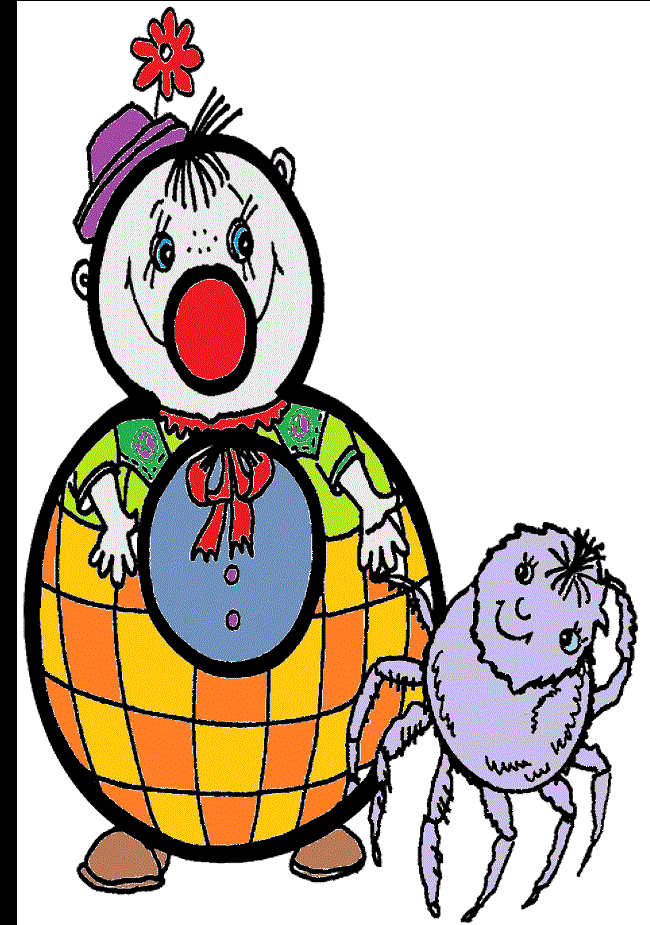 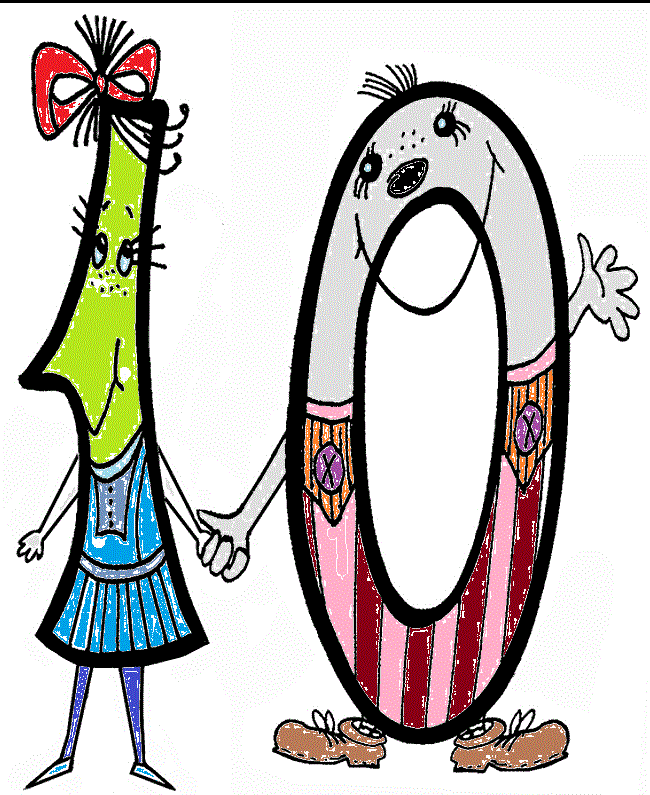 Молодцы!!!
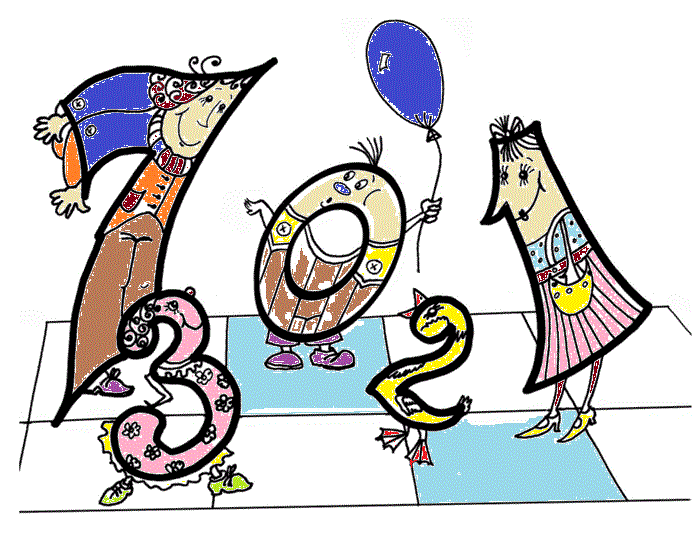